Mały DolnoŚlązak -
Program poprawy opieki perinatalnej na terenie województwa dolnośląskiego
Statystyka urodzeń na Dolnym Śląsku
Urodzenia żywe
Stan perinatologii - dzisiaj
Zdecydowana poprawa promocji zdrowia i edukacji kobiet ciężarnych poprzez 9 szkół rodzenia 
Poprawa komfortu rodzenia 
Jednoosobowe sale porodowe  wyposażone w aparaty KTG, stanowiska noworodkowe
Porody  rodzinne – stały się normą, stanowią 70% porodów
Porody w znieczuleniu,  w niektórych szpitalach do 30%,  
Poszanowanie praw kobiety do intymności, planu porodu, poporodowego przytulania noworodka
Stan perinatologii - dzisiaj
Szpitale przestrzegają zasad trójstopniowej opieki  
Skutek - zmniejszenie wskaźników umieralności noworodków w ciągu 10 lat o około 4 ‰
Największa poprawa – w grupie noworodków o skrajnie niskiej masie urodzeniowej ( poniżej 1000g ) 
Województwo dysponuje 10 ośrodkami referencyjnymi  - które posiadają nowoczesne i wymagane wyposażenie dla położnictwa i neonatologii 

Wrocław – 4 szpitale, 2 Wałbrzych, Legnica, Jelenia Góra, Świdnica, Polanica Zdrój
Determinanty realizacji projektu
Każda kwota zainwestowana w opiekę okołoporodową przynosi 3-4 krotne oszczędności w kosztach intensywnego leczenia noworodka, niemowlęcia i dziecka 
Przygotowana kobieta do porodu wie jakie szpital ma możliwości, aby poród był szczęśliwie rozwiązany i chętnie będzie oczekiwać kolejnego potomstwa
Nowoczesna aparatura zapewnia przeżycie noworodków ze                                   skrajnie niską masą urodzeniową 
Lekarze dysponując dobrą diagnostyką podejmują 
     trafniejsze decyzje leczeniu
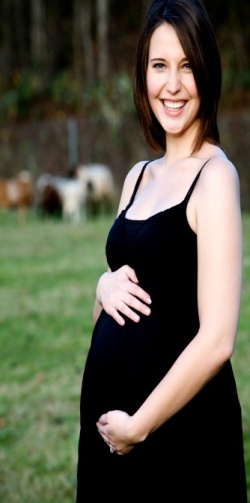 Geneza projektu
W 2013  roku w imieniu 10 szpitali S.Sz.G.P w Wałbrzychu przystąpił do konkursu MZ i złożył projekt ubiegając się o grant finansowy z Funduszy Norweskich i EOG :

„Mały Dolnoślązak – program poprawy opieki perinatologicznej na terenie województwa dolnośląskiego”

W 2014 roku Operator Programu z 585 projektów wybrał 30 do realizacji, wśród nich powyższy

Wartość projektu 27,8 mln zł, dofinansowanie 22,2 mln zł
Realizacja : 30 lipca 2014 – 30 kwietnia 2016
Partnerzy projektu
Specjalistyczny Szpital Ginekologiczno-Położniczy im. E. Biernackiego w Wałbrzychu
Uniwersytecki Szpital Kliniczny we Wrocławiu,
Wojewódzki Szpital Specjalistyczny we Wrocławiu, 
Szpital Specjalistyczny im. A.Falkiewicza we Wrocławiu, 
Wojewódzkie Centrum Szpitalne Kotliny Jeleniogórskiej, 
Wojewódzki Szpital Specjalistyczny w Legnicy, 
Szpital Specjalistyczny im. dra Alfreda Sokołowskiego
Samodzielny Publiczny Zespół Opieki Zdrowotnej w Świdnicy, 
Milickie Centrum Medyczne Sp. z o.o., 
Strzelińskie Centrum Medyczne Sp. z o.o.
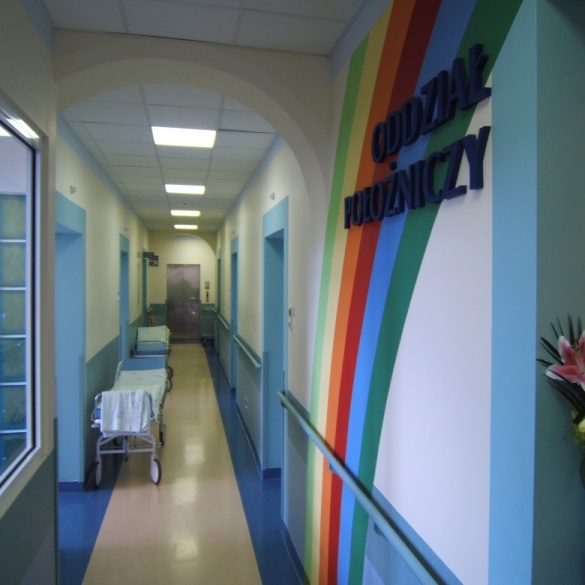 Specjalistyczny Szpital  Ginekologiczno-Położniczyim. E. Biernackiego w Wałbrzychu
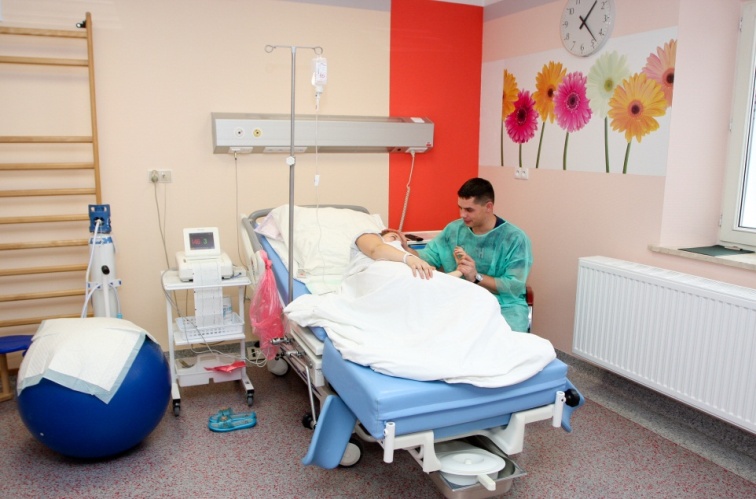 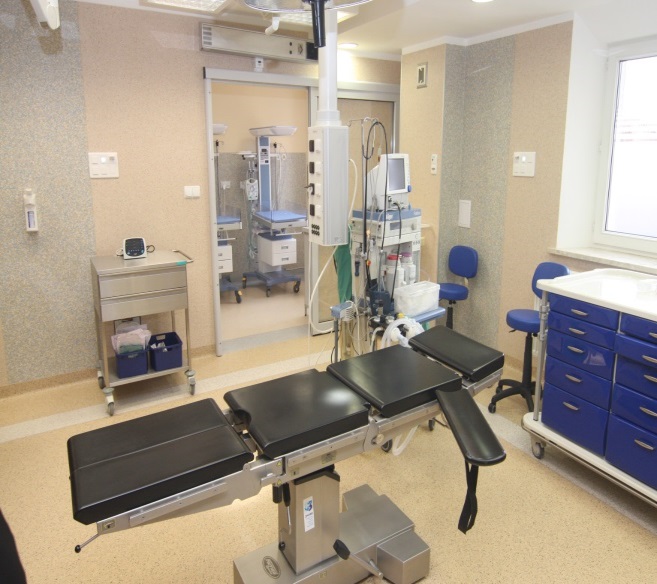 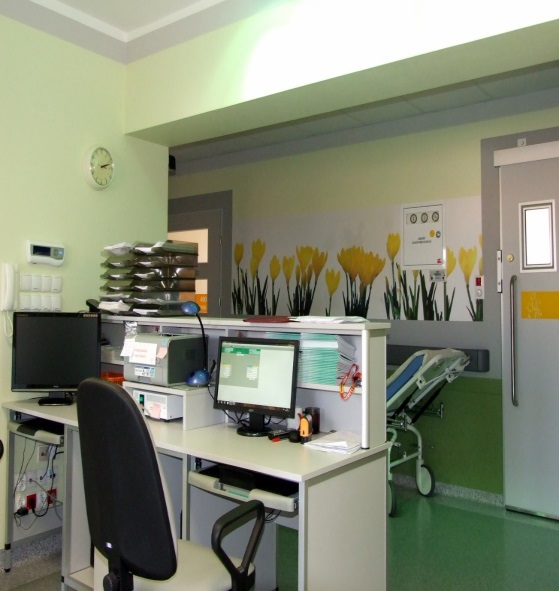 Wojewódzki Szpital Specjalistyczny we Wrocławiu
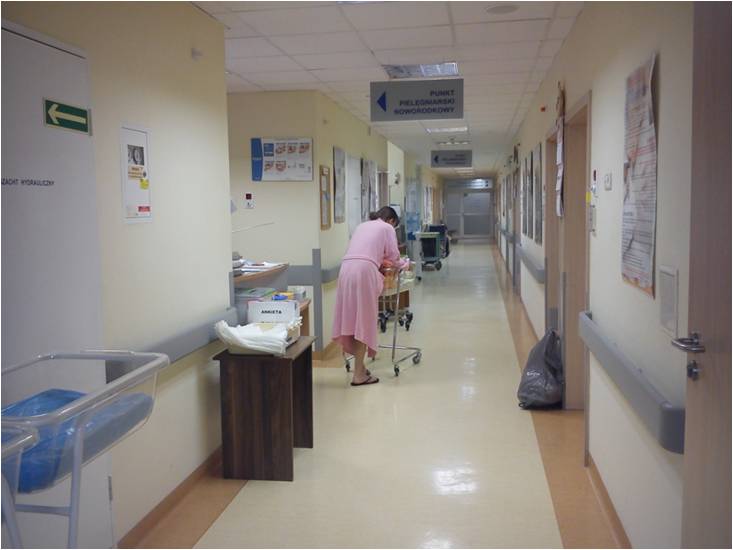 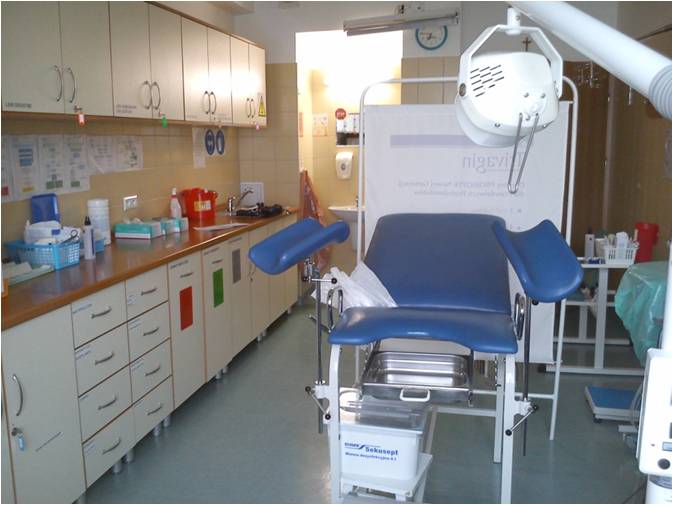 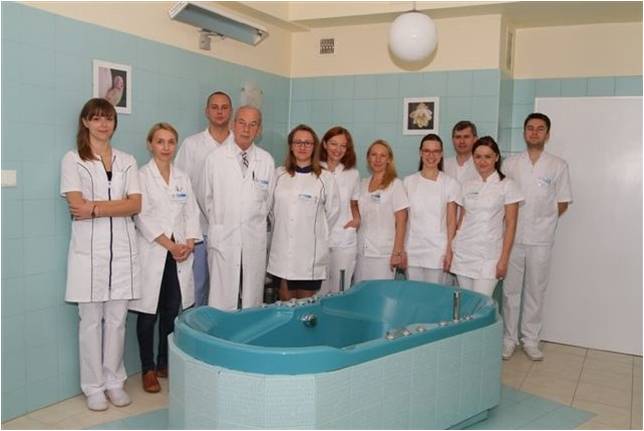 Szpital Specjalistyczny im. A. Falkiewicza we Wrocławiu
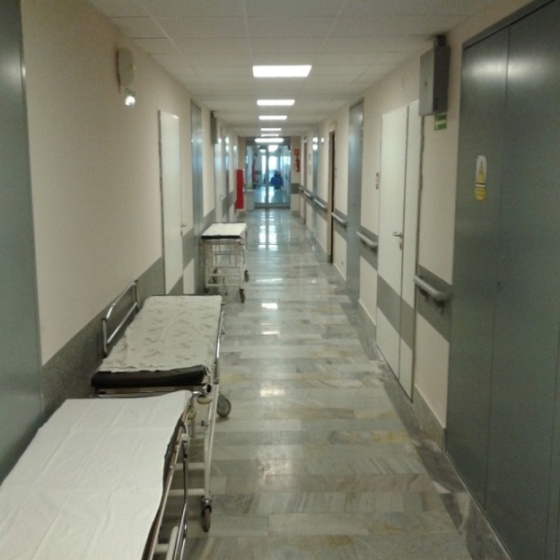 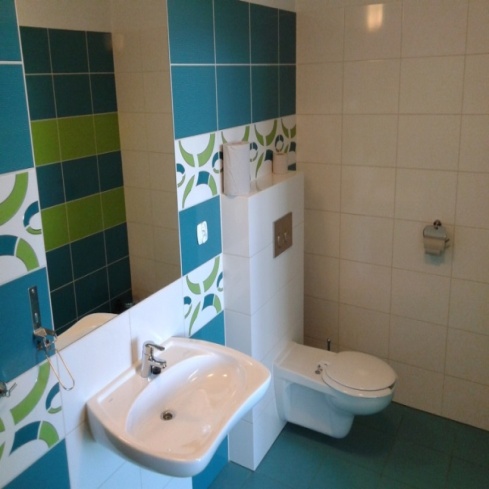 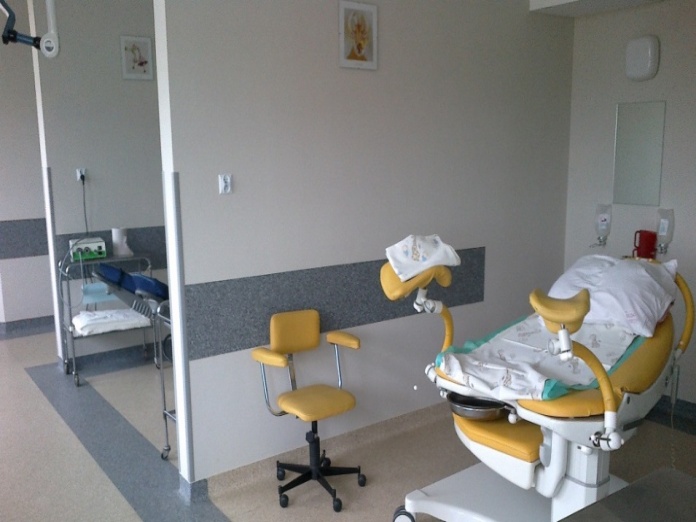 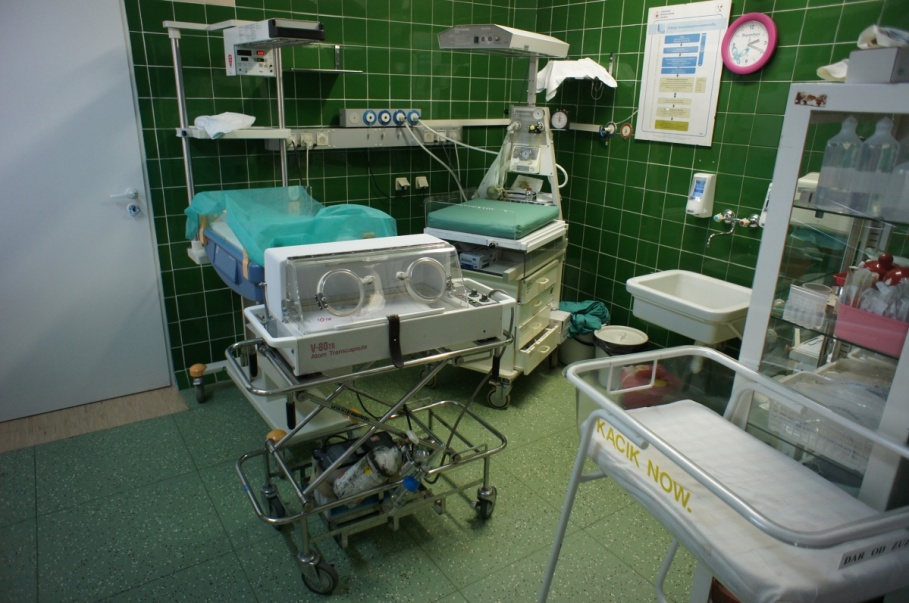 Wojewódzki Szpital Specjalistyczny w Legnicy
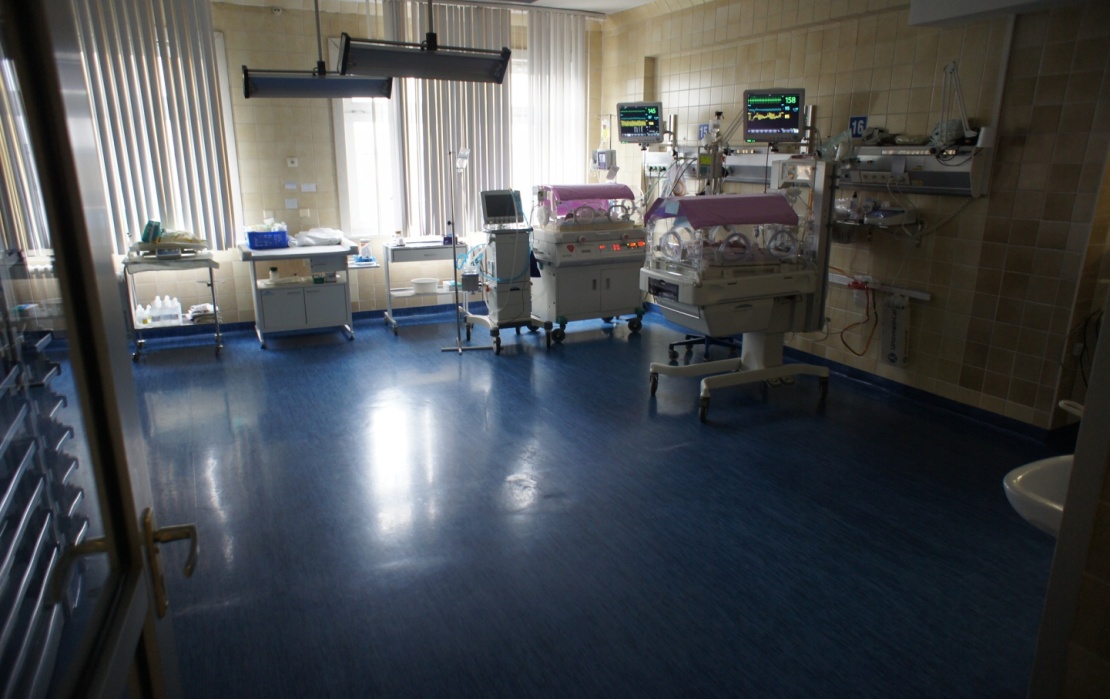 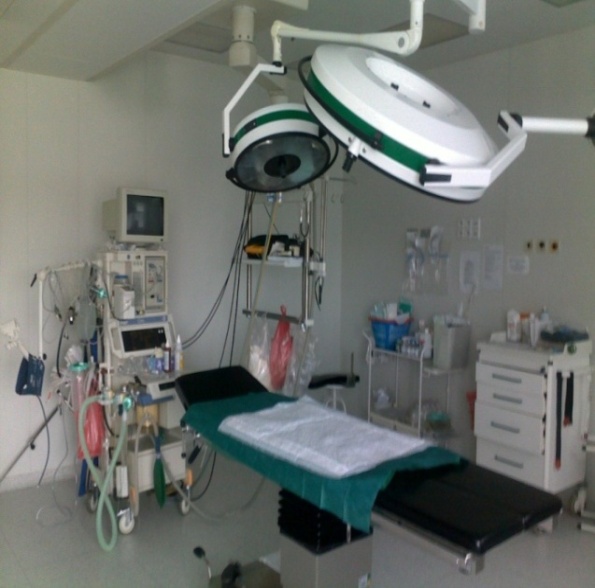 Wojewódzki Centrum Szpitalne  Kotliny Jeleniogórskiej w Jeleniej Górze
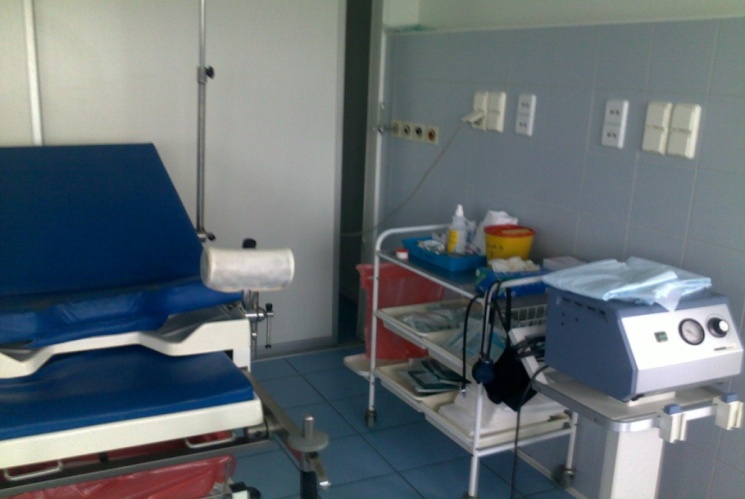 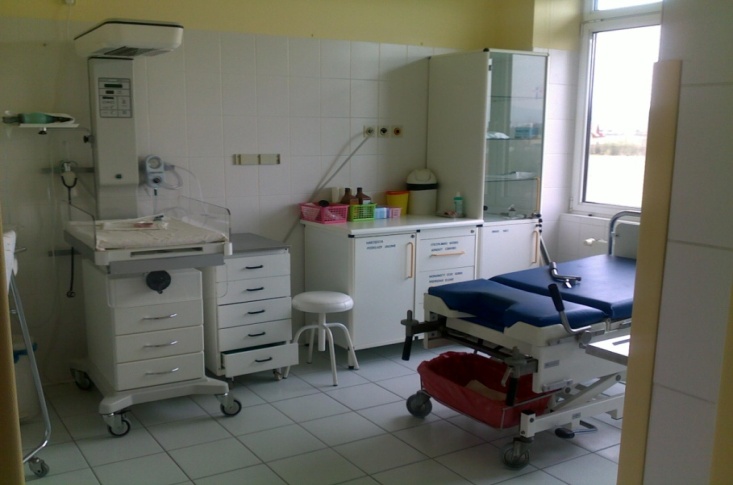 Specjalistyczny Szpital im. dra A. Sokołowskiego w Wałbrzychu
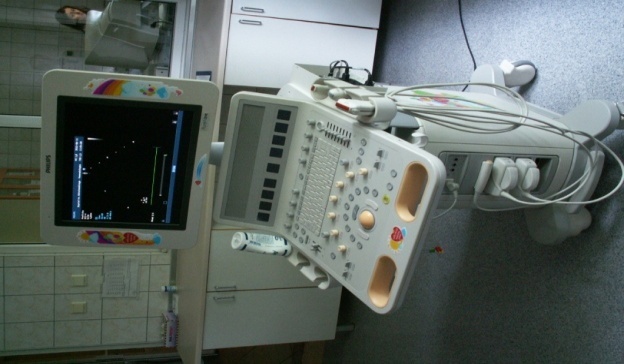 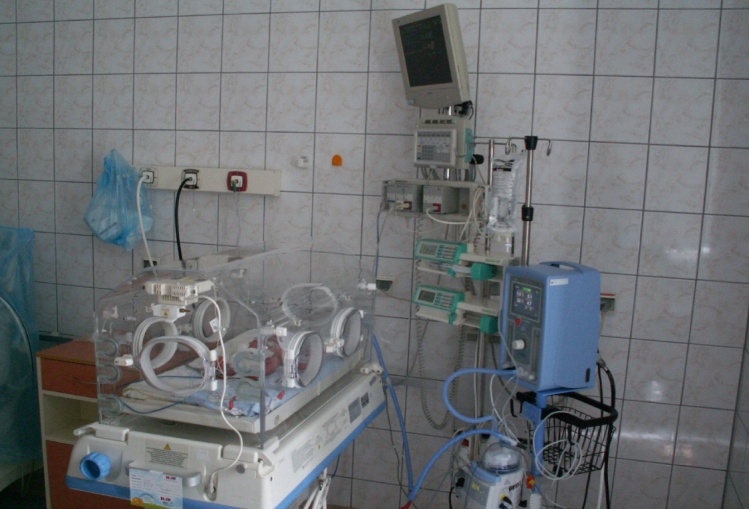 Samodzielny Publiczny Zespół Opieki Zdrowotnej  w Świdnicy
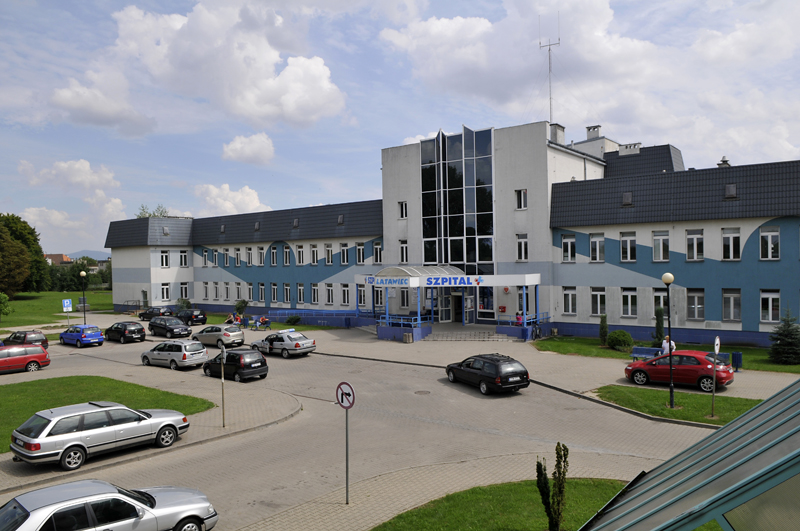 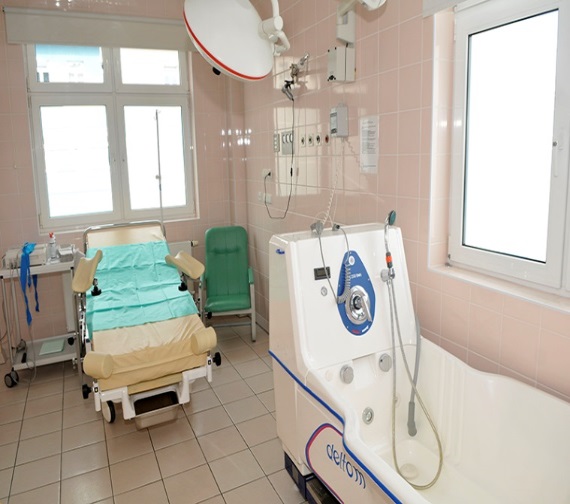 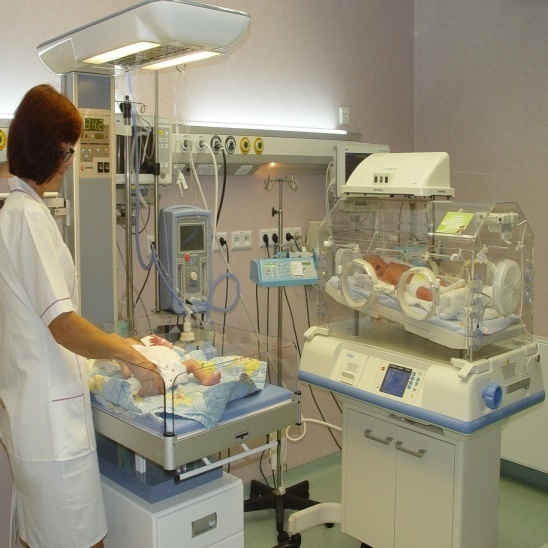 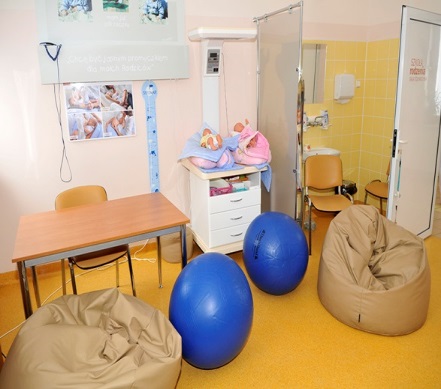 Projekt obejmuje:
Wykłady i warsztaty w ramach 7 szkoleń dla lekarzy specjalistów z zakresu podwyższenia umiejętności wykonywania USG kobiet i noworodków
Wykłady i warsztaty w ramach 4 szkolenia dla położnych i pielęgniarek odbierających poród i sprawujących opiekę nad noworodkiem  
Wykłady i warsztaty w ramach 2 szkoleń dla kadry medycznej (lekarze, pielęgniarki i położne)
Badania profilaktyczne kobiet i noworodków ( bakteriologiczne, wzroku, wad rozwojowych )
Porady laktacyjne
Szkoły rodzenia
Szkoły poporodowe
Szkolenia dla lekarzy
Badanie ultrasonograficzne noworodka
Szkolenie – Badanie USG stawów biodrowych noworodka
Szkolenie neonatologów z zakresu USG noworodka – kardiologiczne
Diagnostyka i leczenie niepłodności u kobiet
Szkolenie lekarzy – resuscytacja noworodka
Ciąża wysokiego ryzyka – diagnostyka i postępowanie w warunkach województwa dolnośląskiego
Diagnostyka płodu, w szczególności wad rozwojowych – kurs dla zaawansowanych z zajęciami praktycznymi
Szkolenia dla pielęgniarek i położnych
Monitorowanie dobrostanu płodu w czasie ciąży i podczas porodu – kurs specjalistyczny dla pielęgniarek i położnych
Resuscytacja krążeniowo – oddechowa dla noworodka  – kurs specjalistyczny dla pielęgniarek i położnych
Opieka nad kobietą ciężarną z cukrzycą w okresie okołoporodowym – kurs specjalistyczny dla pielęgniarek i położnych
Sposób  wykorzystania  wielofunkcyjnego łóżka porodowego i innych sprzętów do stosowania różnych pozycji  w czasie porodu – szkolenie
Szkolenia dla kadry medycznej
Szkolenie w zakresie profilaktyki zakażeń u położnic i noworodków  – kurs dokształcający dla pielęgniarek i położnych oraz szkolenie dla innej kadry medycznej   
Jak można poprawić relacje pacjent – kadra medyczna – kurs dokształcający dla pielęgniarek i położnych oraz szkolenie dla innej kadry medycznej
Badania profilaktyczne dla kobiet i noworodków
Badanie kobiet ciężarnych przed porodem w kierunku obecności patologicznej flory bakteryjnej
Badanie noworodków przyjętych z innego szpitala  lub z domu w kierunku obecności patologicznej flory bakteryjnej
Badania profilaktyczne wzroku noworodków
Przesiewowe badanie USG noworodków przezciemiączkowe
Przesiewowe badanie USG stawów biodrowych noworodków
Badanie USG noworodków kardiologiczne
Programy edukacyjne dla kobiet:
Przygotowanie kobiet w ciąży do aktywnego i świadomego przeżycia narodzin dziecka – szkoła porodowa
„Zostałaś niedawno mamą ?  –  przyjdź, a nauczymy Cię jak sobie radzić i odzyskać kondycję” – szkoła poporodowa
Prowadzenie pogotowia laktacyjnego i nauki karmienia piersią
Część inwestycyjna projektu (1)
Rozbudowa budynku Specjalistycznego Szpitala Ginekologiczno-Położniczego im. E. Biernackiego wraz z infrastrukturą i podjazdem dla karetek z przeznaczeniem na Centrum Diagnostyki Kobiet i Noworodków
Modernizacja oddziału neonatologicznego w Wojewódzkim Szpitalu Specjalistycznym przy ul. Kamieńskiego we Wrocławiu
Modernizacja bloku porodowego w Milickim Centrum Medycznym
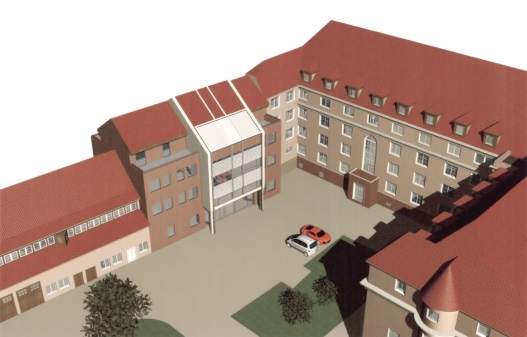 Część inwestycyjna projektu (2): szpitale otrzymają:
Dla położnictwa:

9 aparatów USG
15 łóżek porodowych
26 aparatów KTG
7 telemetrii
2 centrale nadzoru położniczego
28 pomp infuzyjnych
2 laparoskopy
8 laktatorów
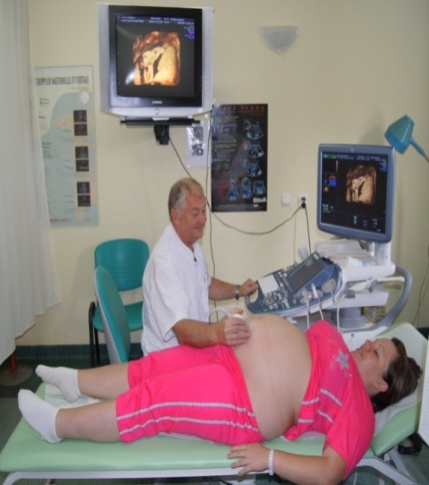 Część inwestycyjna projektu (3): szpitale otrzymają:
Dla neonatologii:

17 respiratorów
16 inkubatorów
32 kardiomonitory
20 pulsoksymetrów
fantom noworodkowy
26 monitorów bezdechu
materacyk do hipotermii
tonometr ręczny kontaktowy
oftalmoskop obuoczny do badania dna oka
OCT – spektralny optyczny tomograf koherentny
laser
stanowisko do resuscytacji noworodka
6 bilirubinometrów
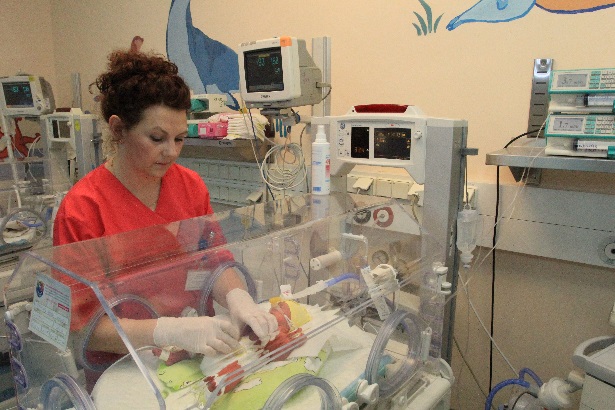 Planowane efekty:
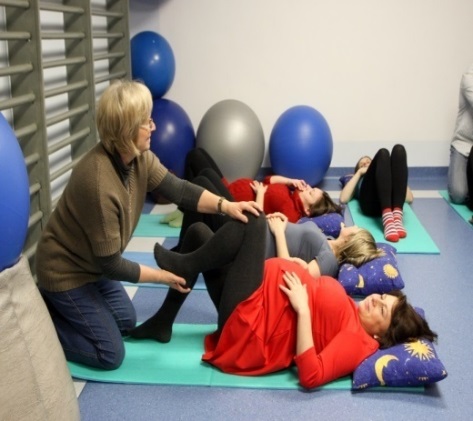 Podwyższenie kwalifikacji kadry medycznej,
Ujednolicenie procedur postępowania w szpitalach,
Zmniejszenie wskaźnika śmiertelności noworodków,
Uzupełnienie aparatury medycznej adekwatnie do potrzeb danego szpitala
Wykonywanie badań profilaktycznych u kobiet ciężarnych i noworodków
Dostarczenie szerszej wiedzy kobietom ciężarnym i mamom
Poprawienie stanu demograficznego na Dolnym Śląsku
Popularyzacja Szkół Rodzenia
Podsumowanie:
1. CZĘŚĆ INWESTYCYJNA: 18 847 405,80 PLN
rozbudowę, przebudowę  budynków szpitalnych wraz z infrastrukturą towarzyszącą (Specjalistyczny Szpitala Ginekologiczno-Położniczego im. E. Biernackiego w Wałbrzychu; Wojewódzki Szpital Specjalistyczny we Wrocławiu; Milickie Centrum Medyczne Sp. z o.o. w Mliczu)
zakup aparatury i sprzętu medycznego (221 szt.)
Podsumowanie:
2. CZĘŚĆ NIEINWESTYCYJNA: 8 956 118,59 PLN
bezpośrednio do pacjentów: badania profilaktyczne, porady, szkolenia, usługi,
bezpośrednio dla kadry medycznej, a pośrednio dla pacjentów takie jak: szkolenia, wykłady, konferencje dla średniej i wyższej dla kadry medycznej.
Dziękujemy za uwagę
Prezentację przygotowała: Anna Smurzyńska